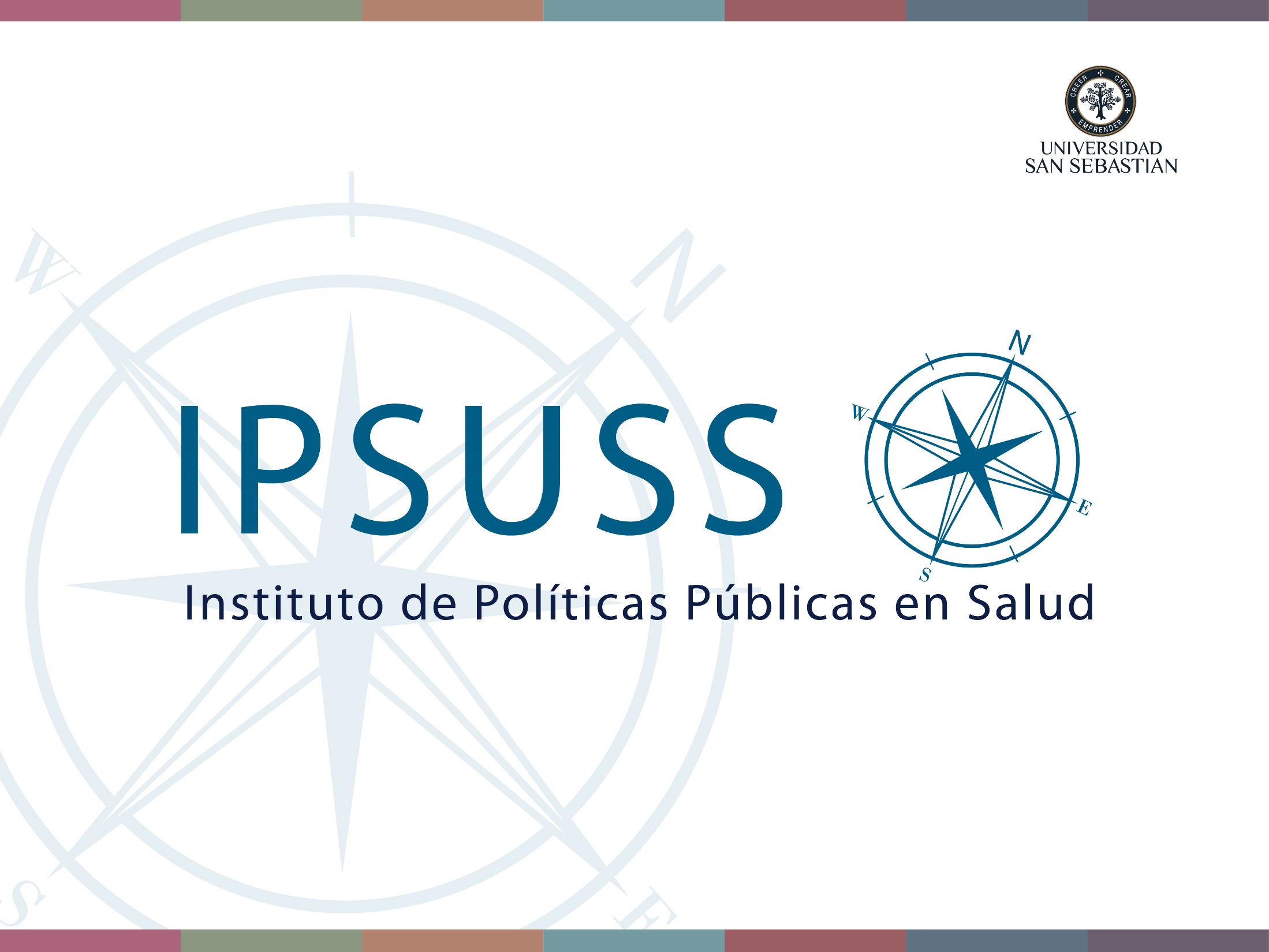 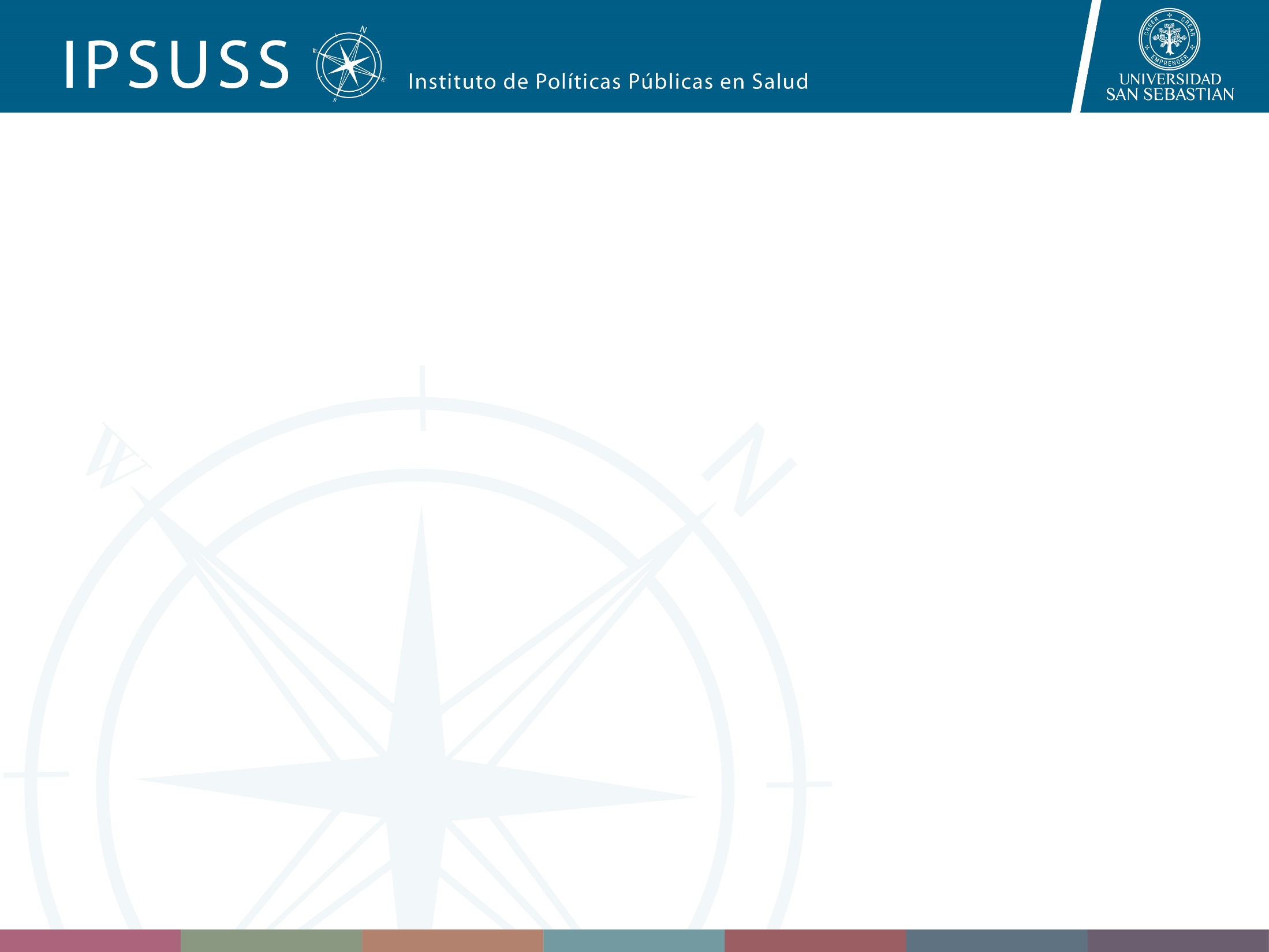 Encuesta Fármacos
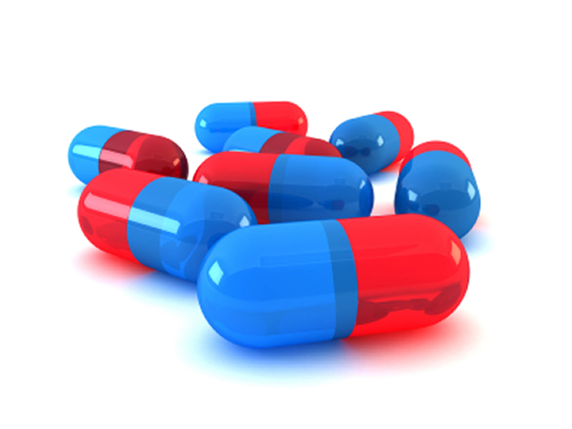 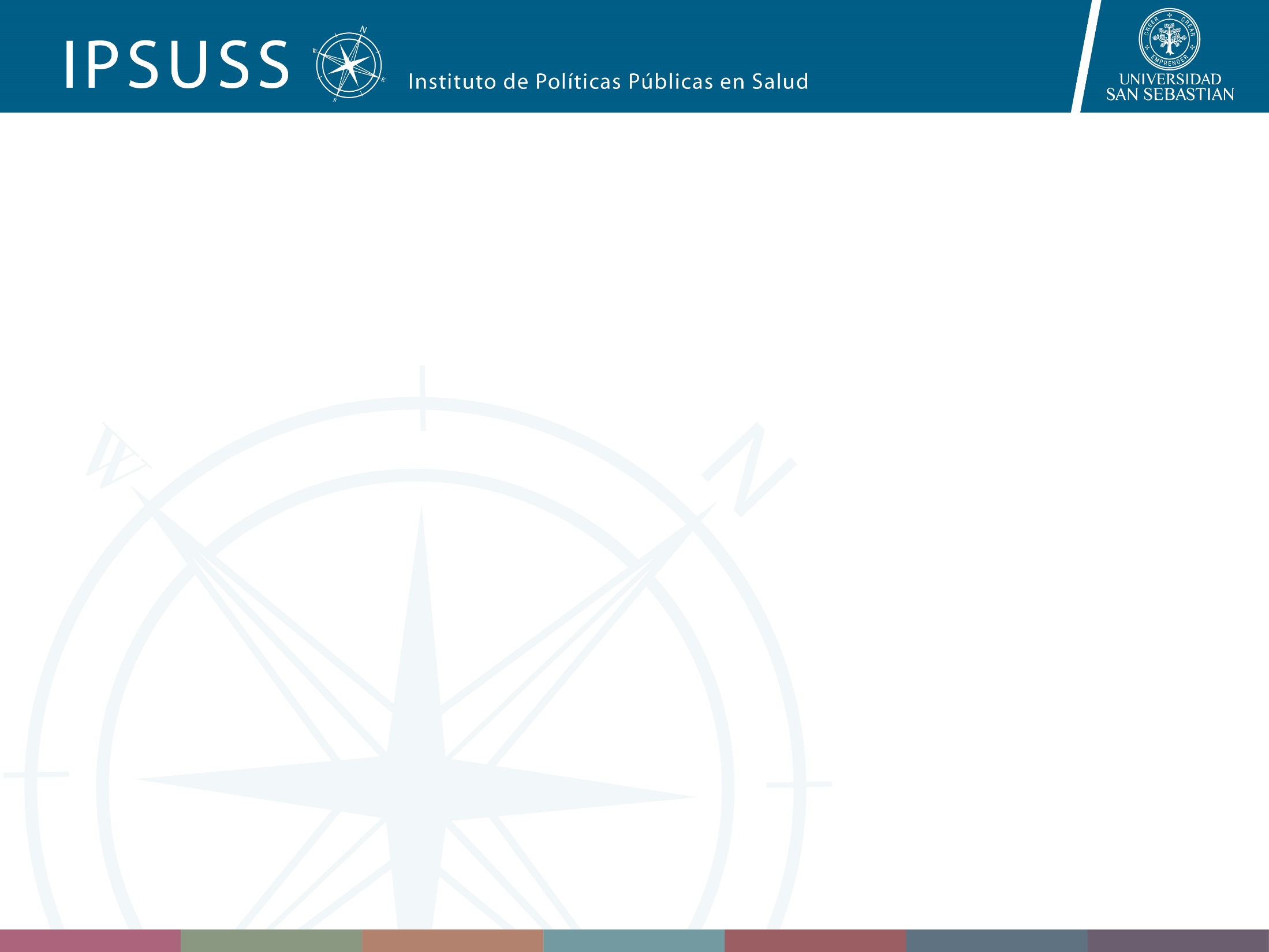 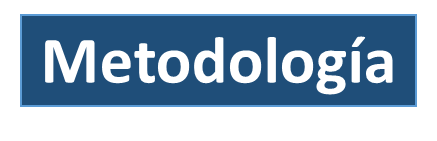 Mayores de 18 años, residentes de las Región Metropolitana con acceso telefónico.
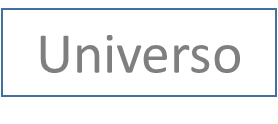 Encuesta telefónica a 405 residentes de la Región Metropolitana. Esto corresponde a un 4,9% de error muestral, para un nivel de confianza de 95% en distribución normal. 
Muestra aleatoria simple.
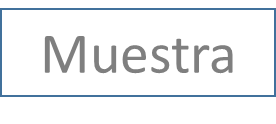 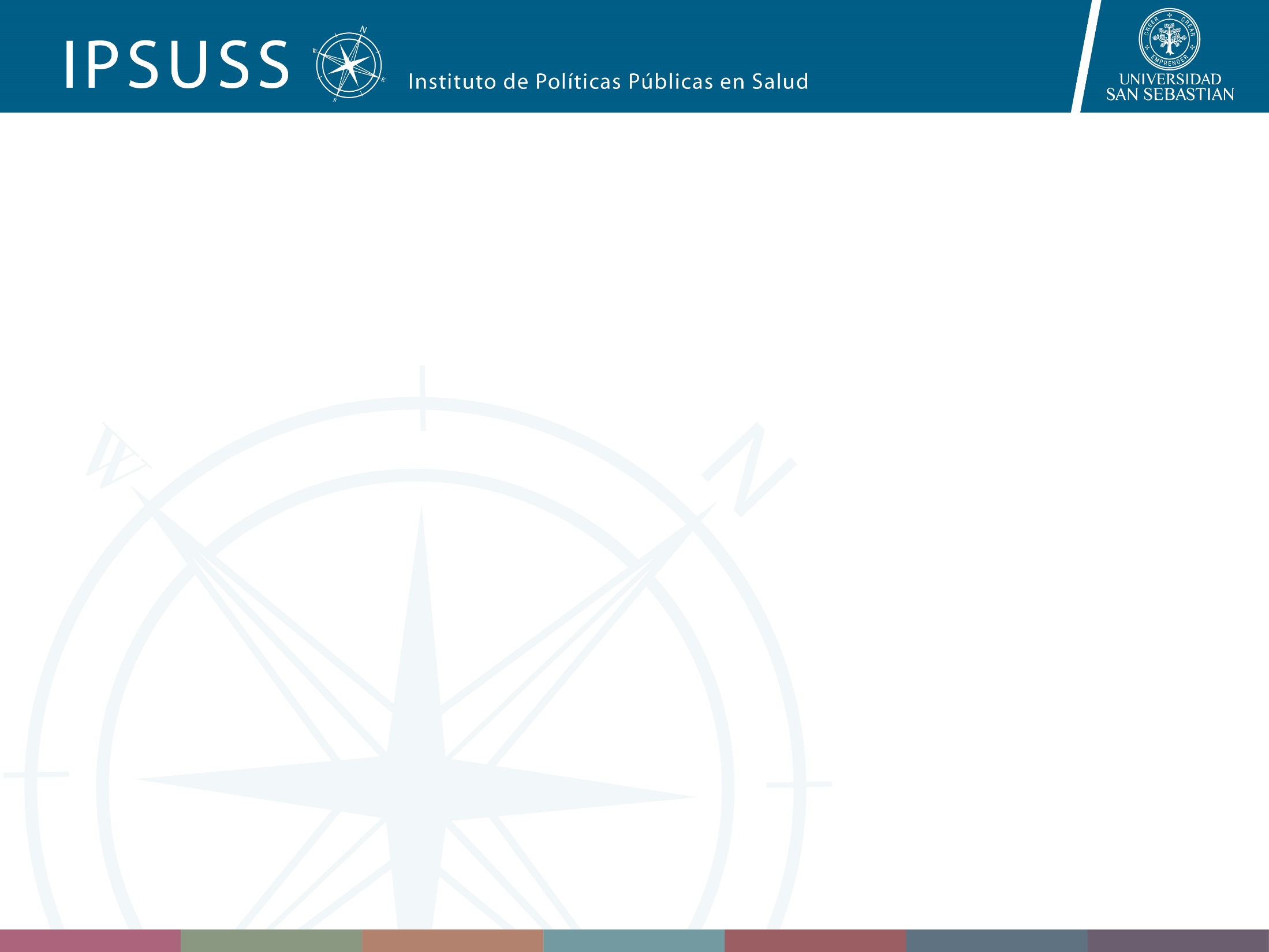 Consumo de Medicamentos
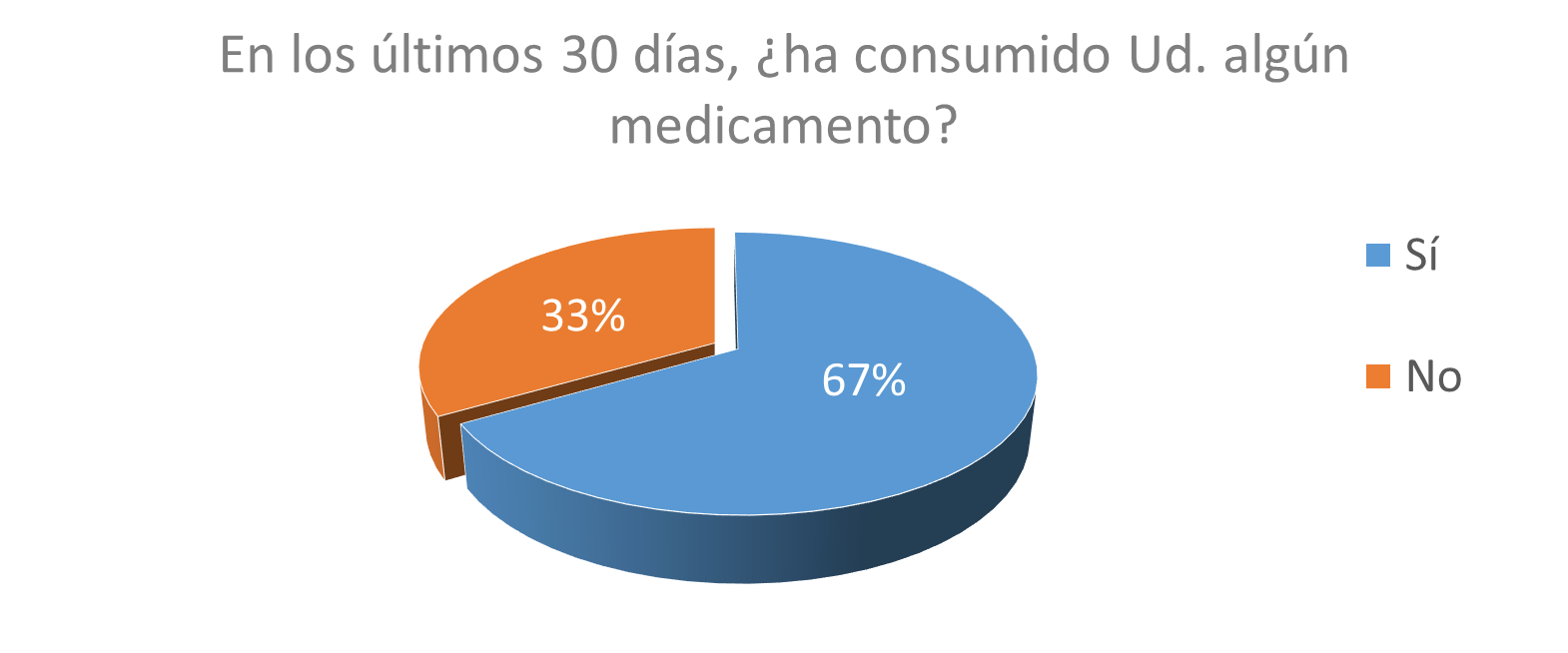 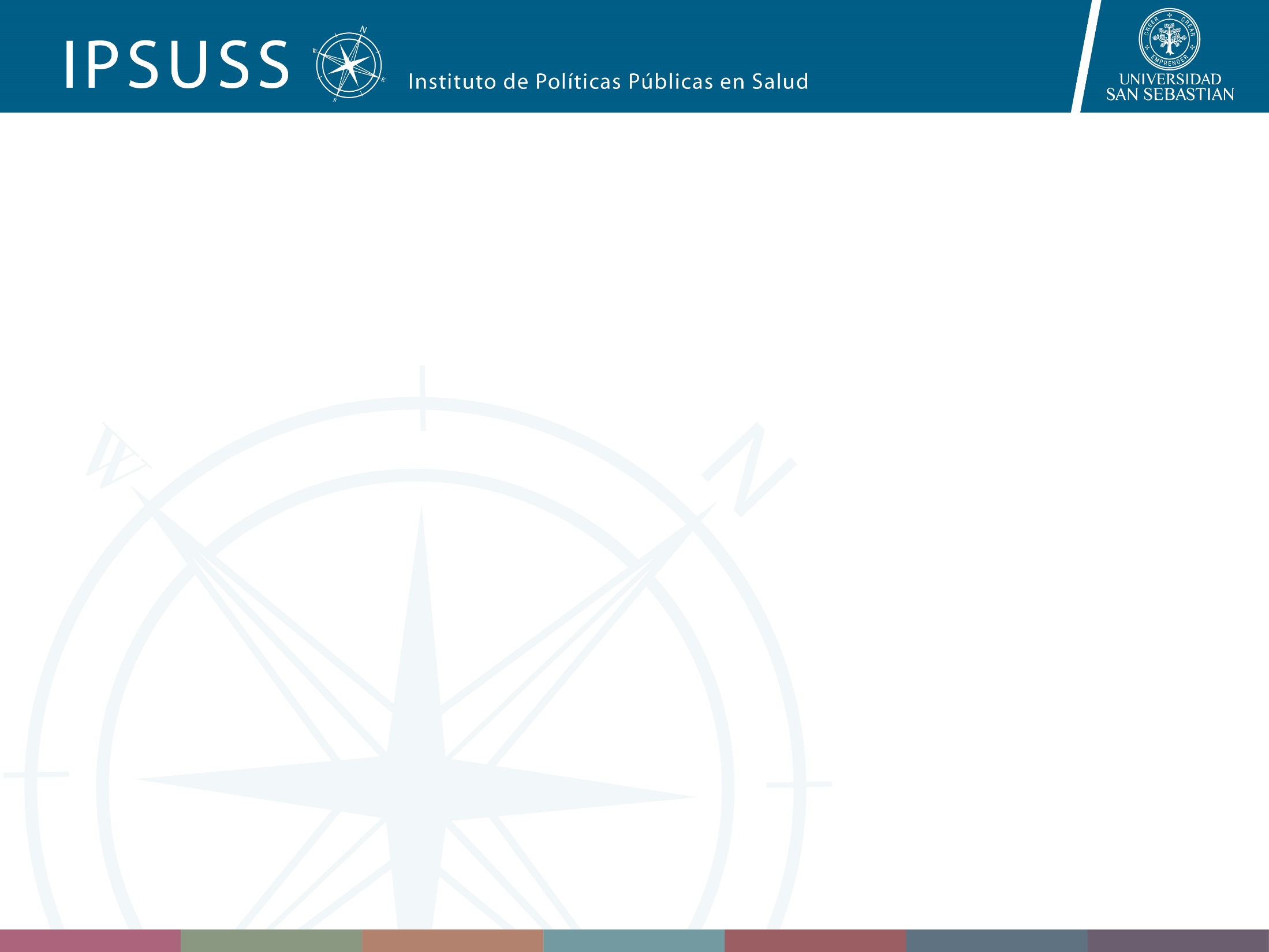 Perfil personas que consumieron medicamentos
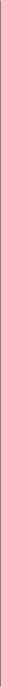 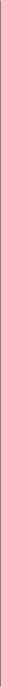 Afiliación
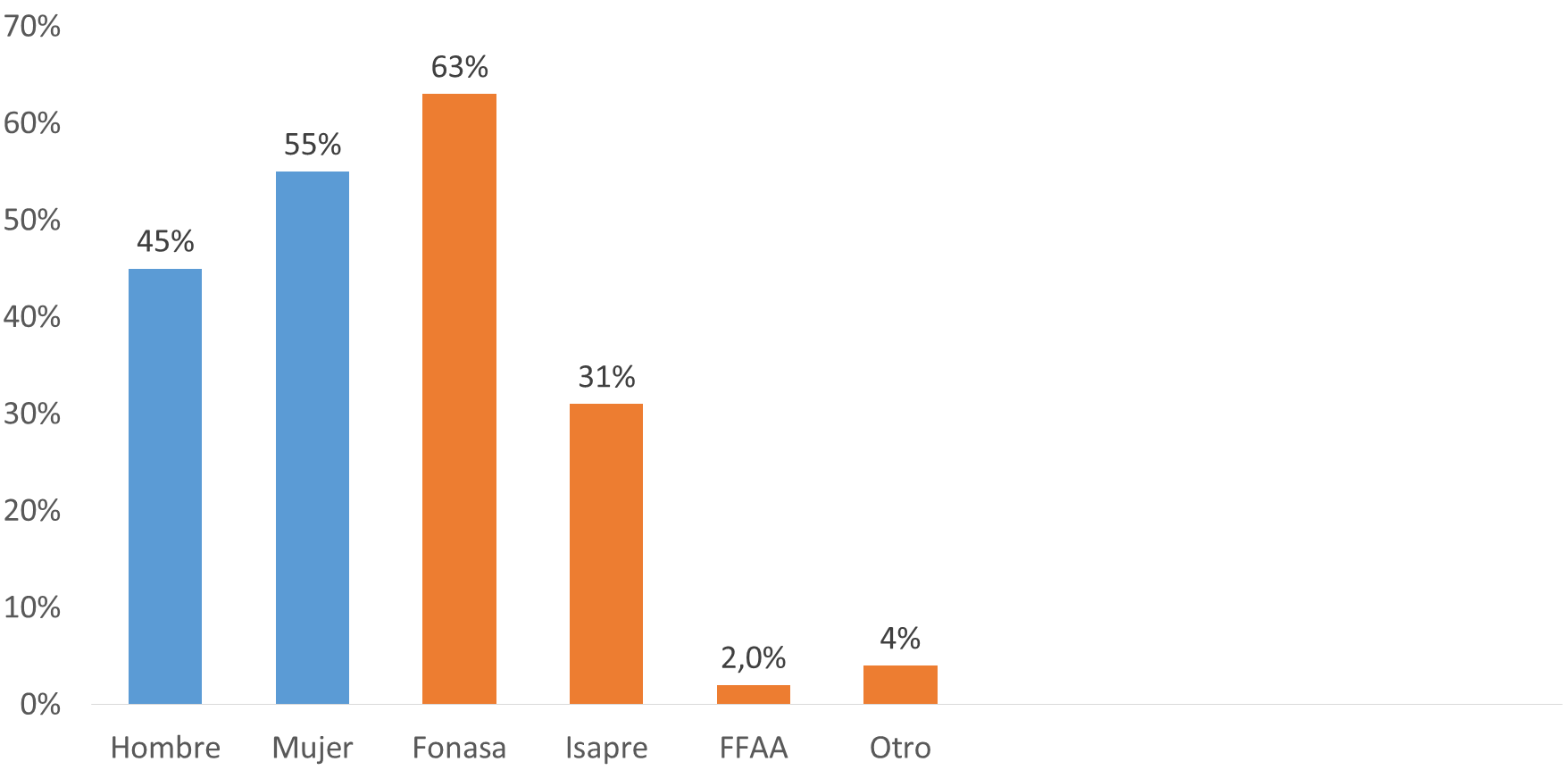 Sexo
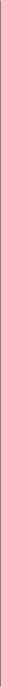 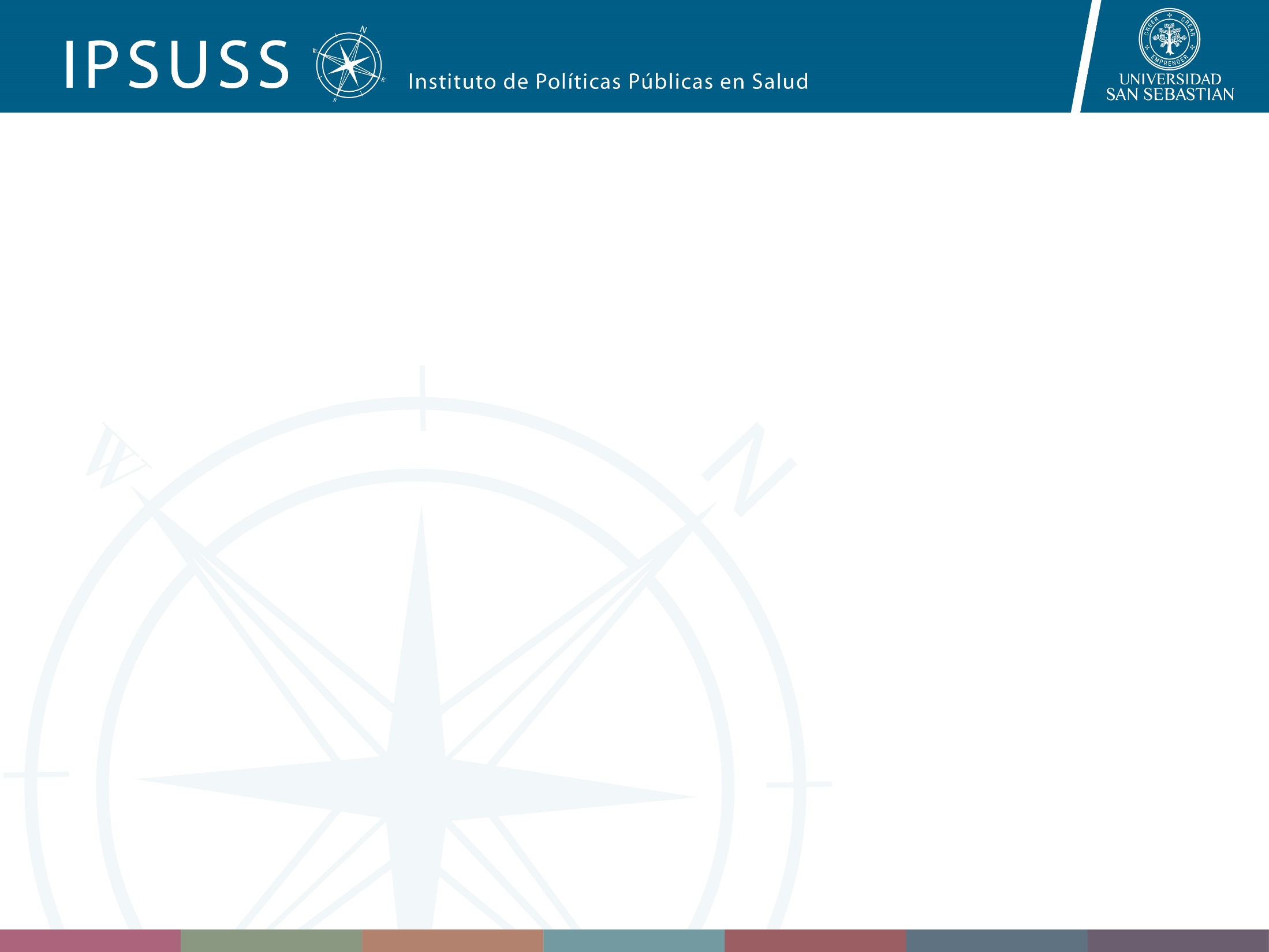 Pago de Medicamentos
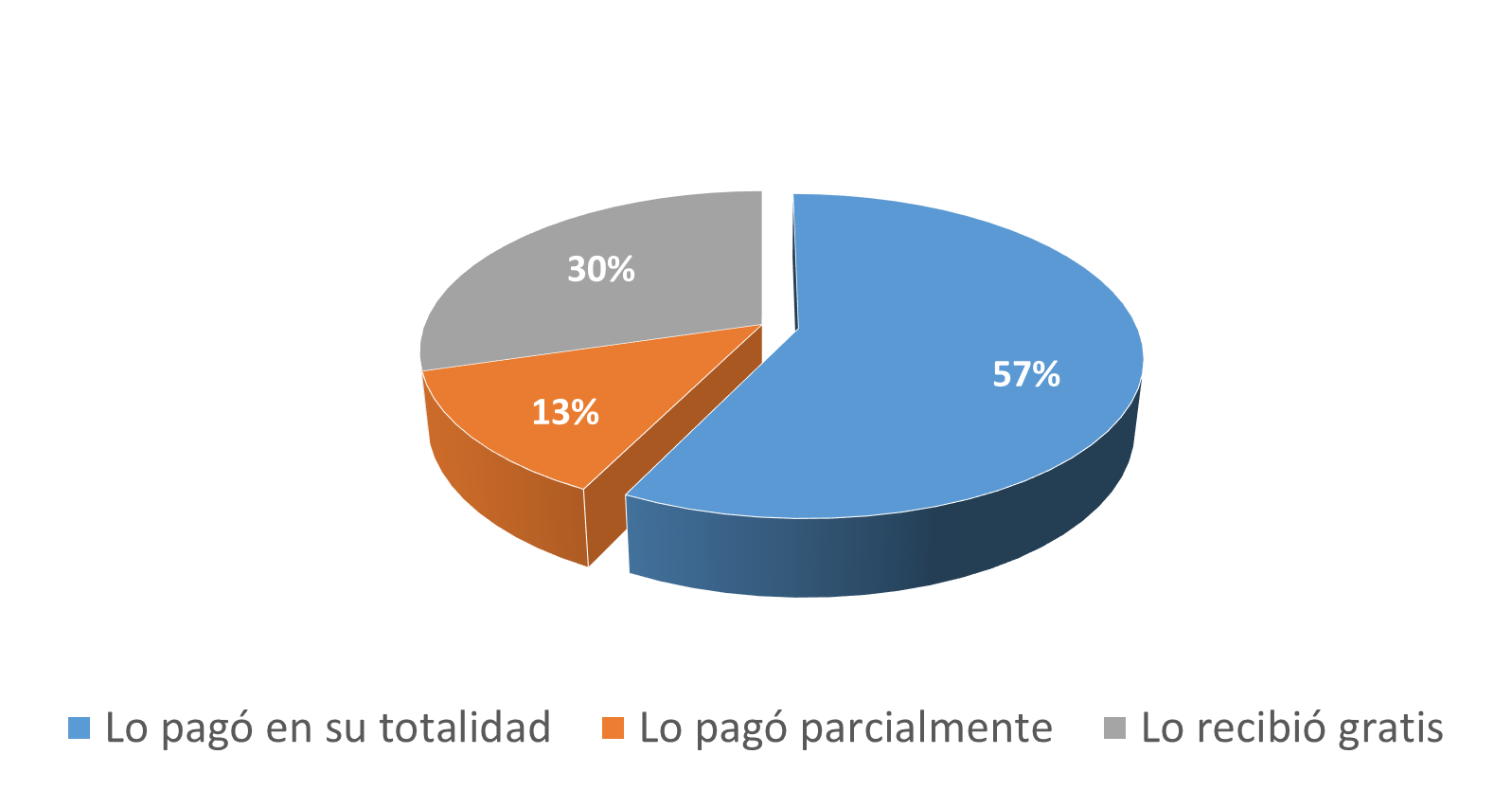 Si consumió algún medicamento, ¿cómo lo recibió?
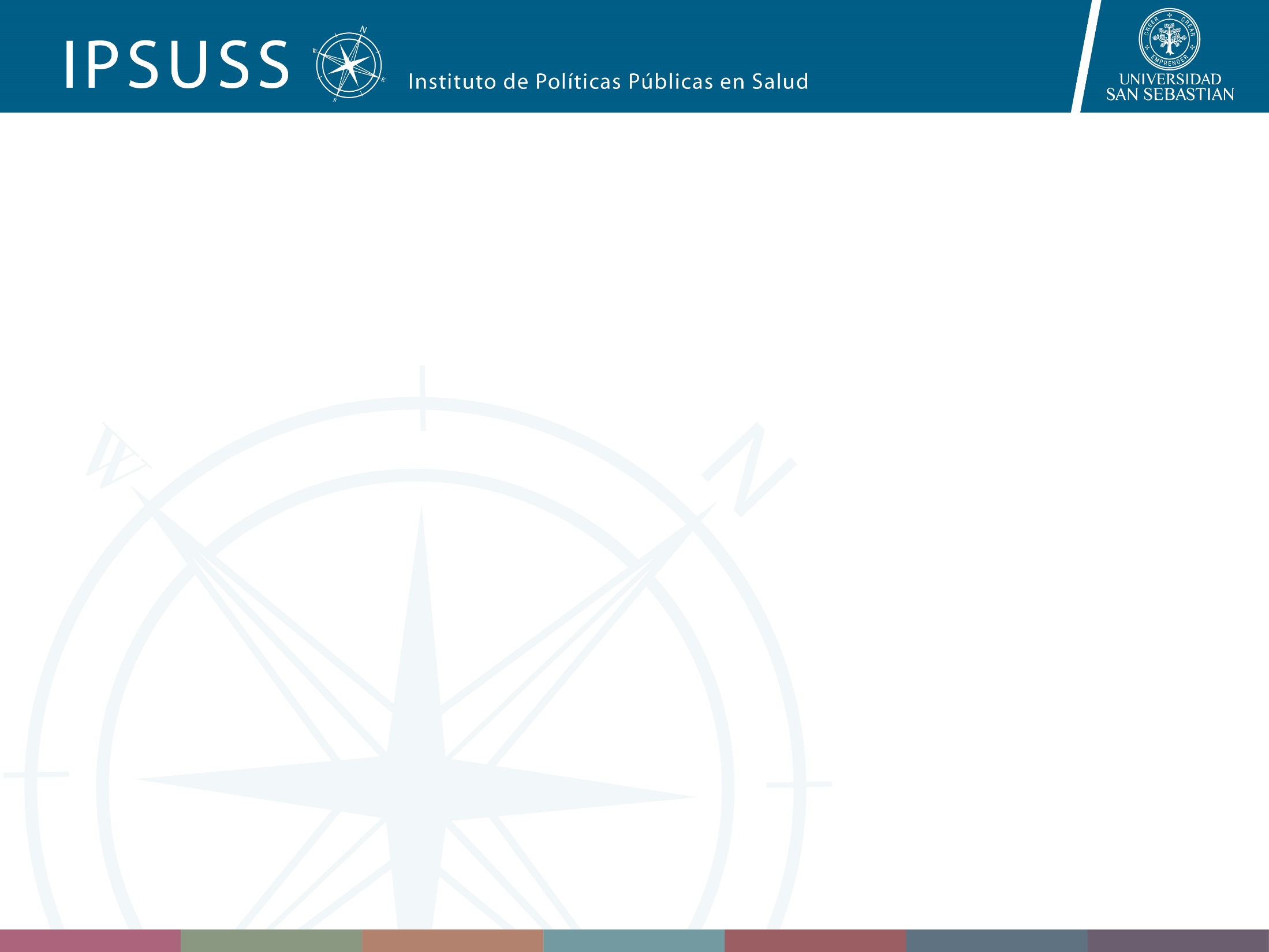 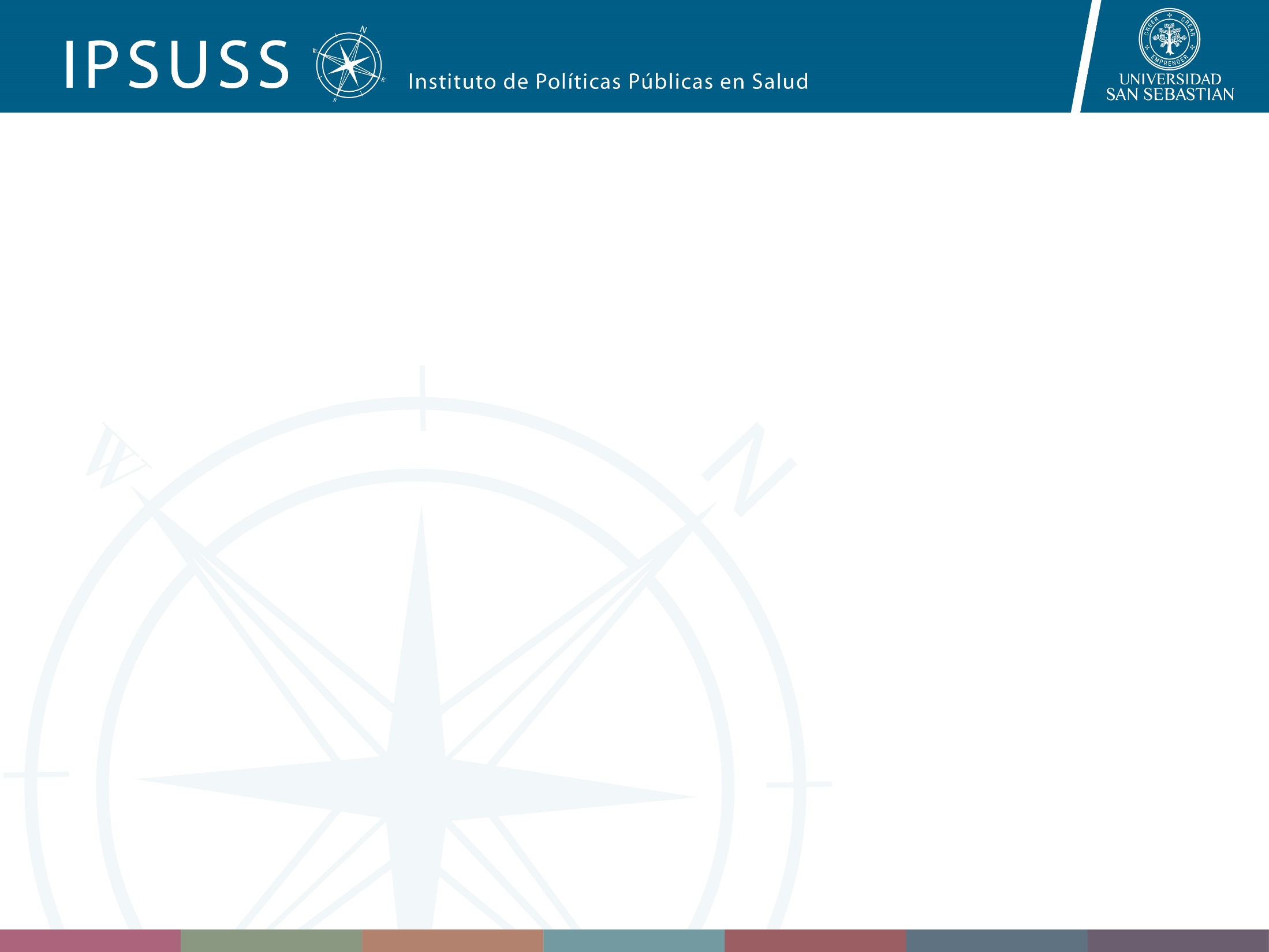 Gasto en medicamentos
¿Cuánto gasta cada mes de su bolsillo en medicamentos?
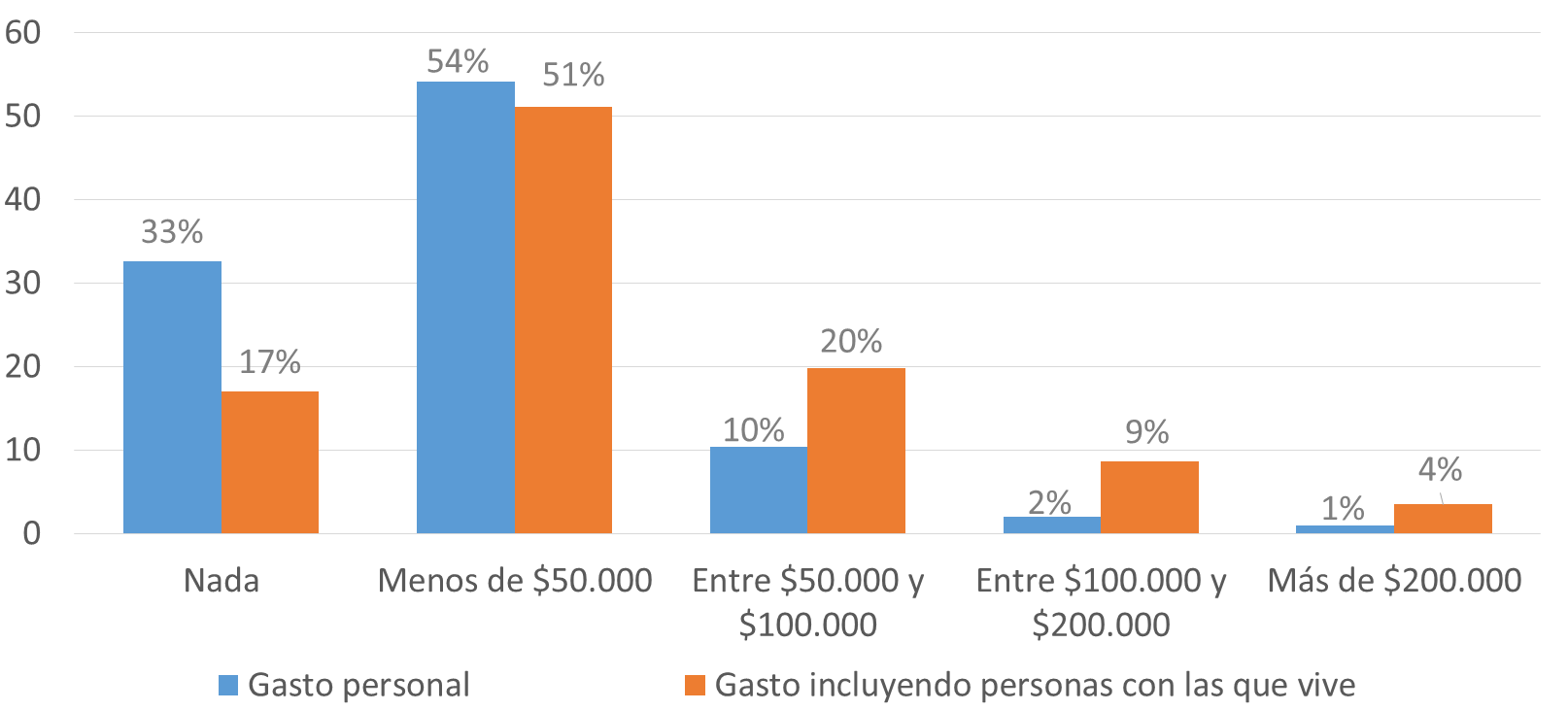 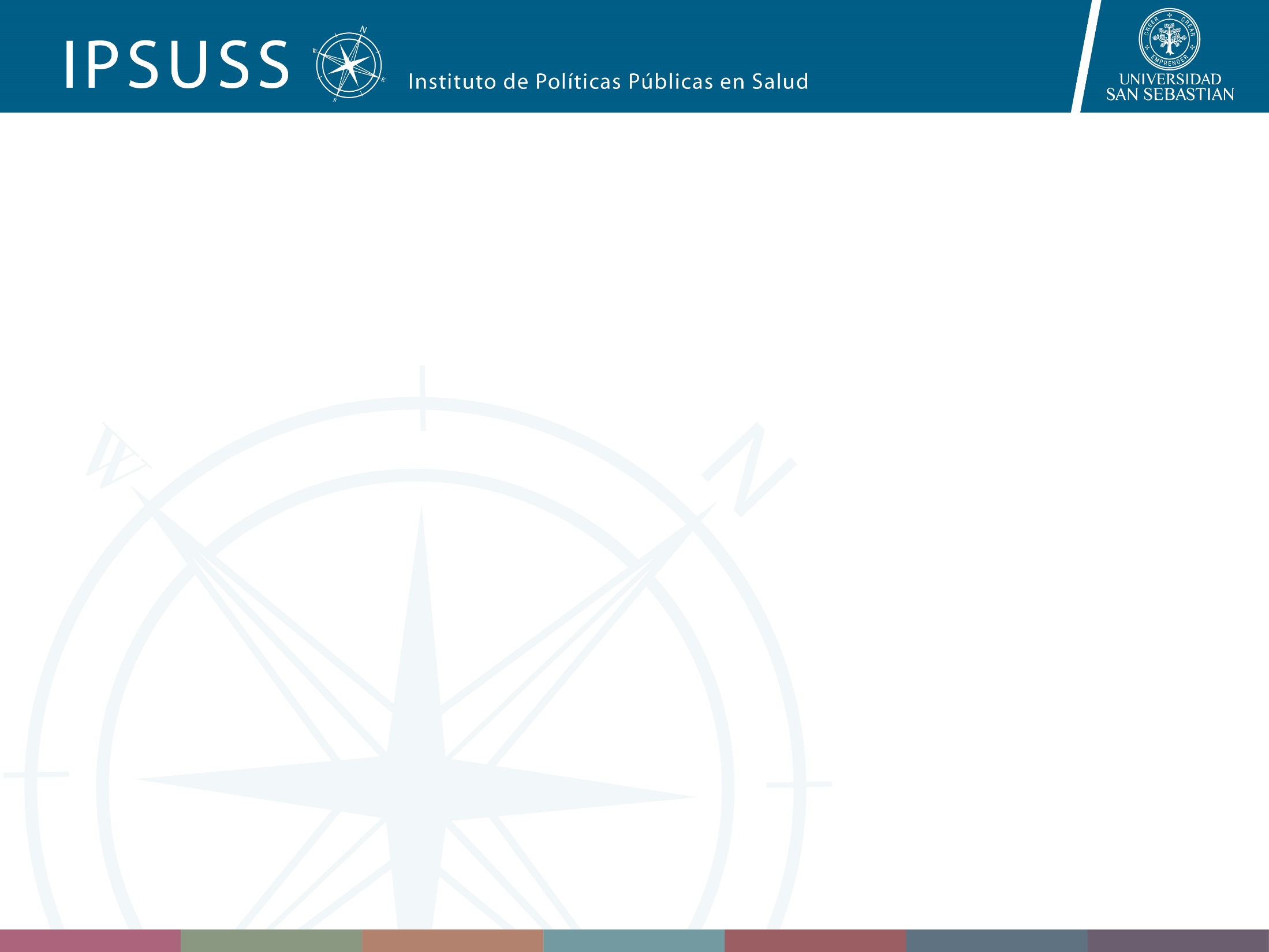 Interrupción de Tratamiento
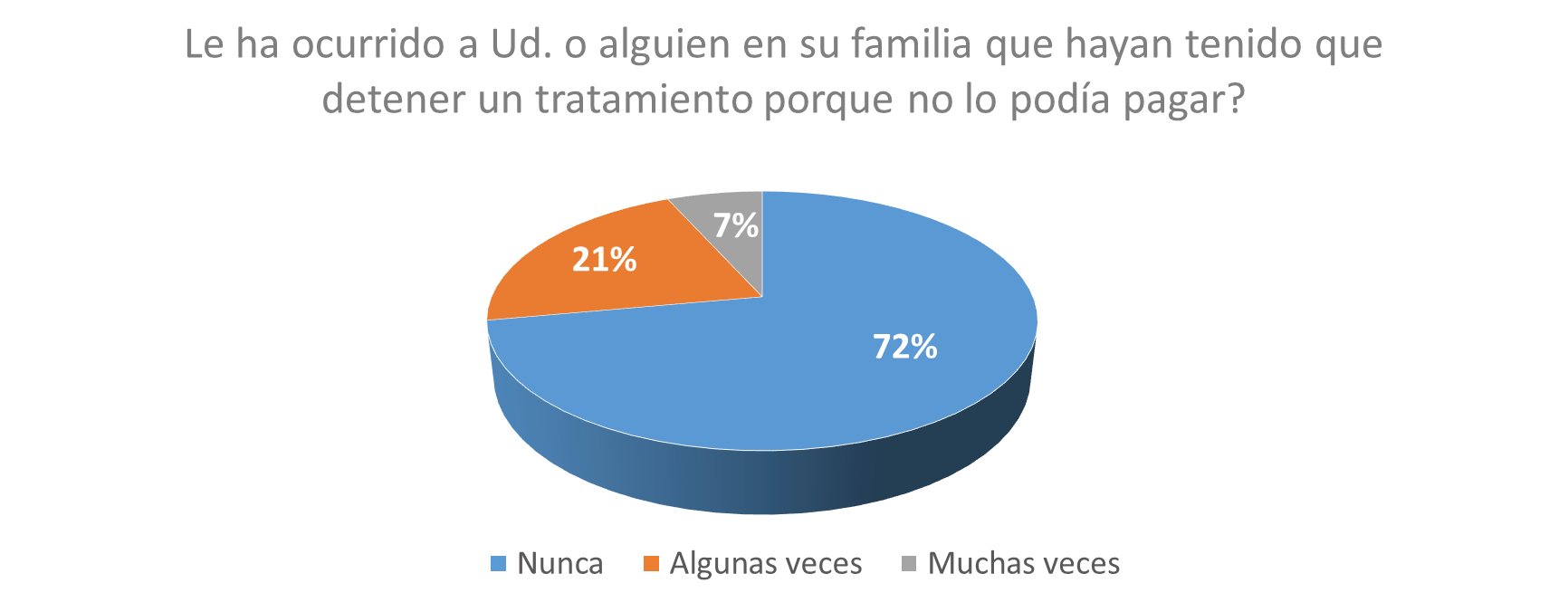 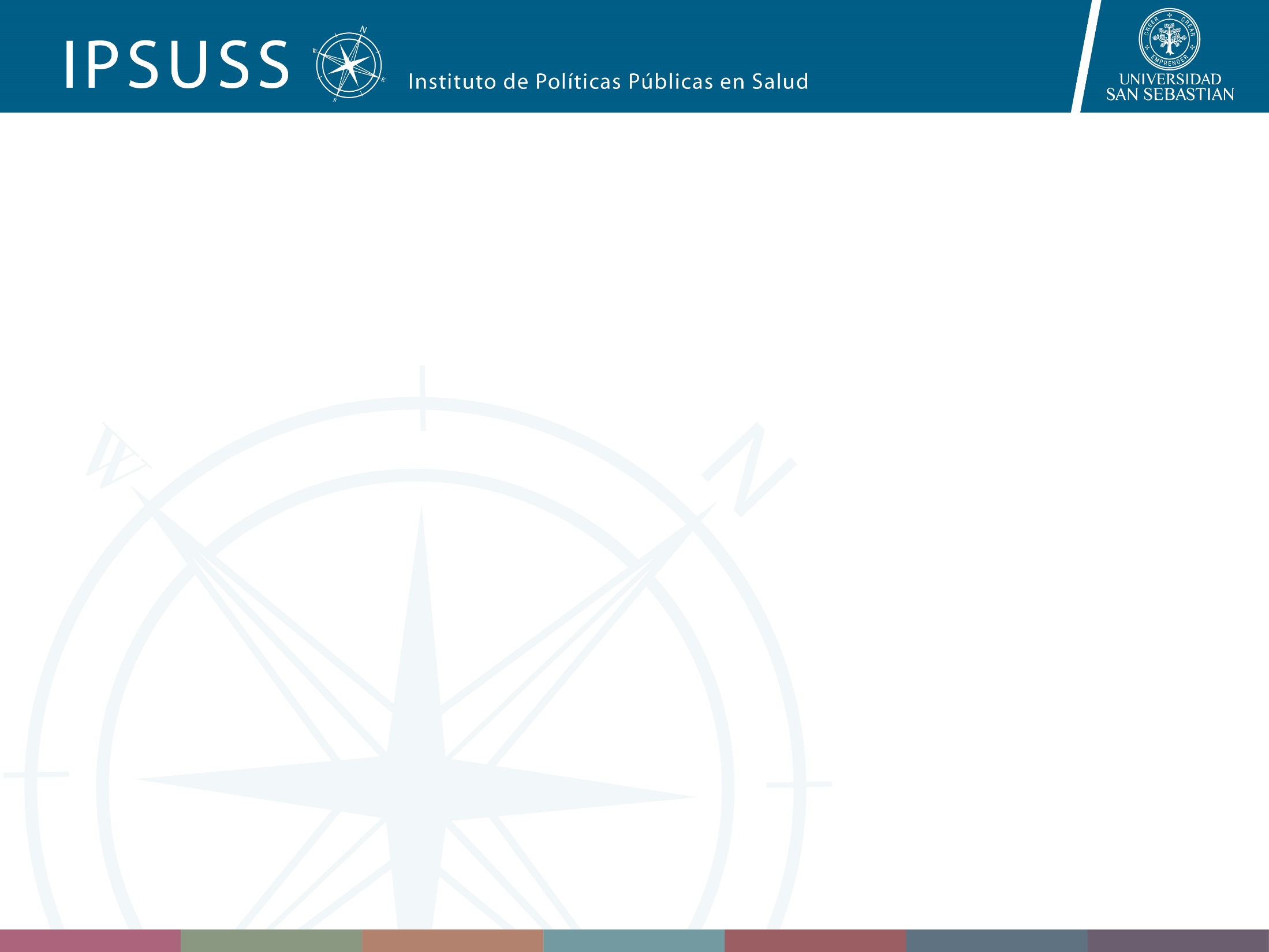 Perfil de quienes han tenido que interrumpir su tratamiento
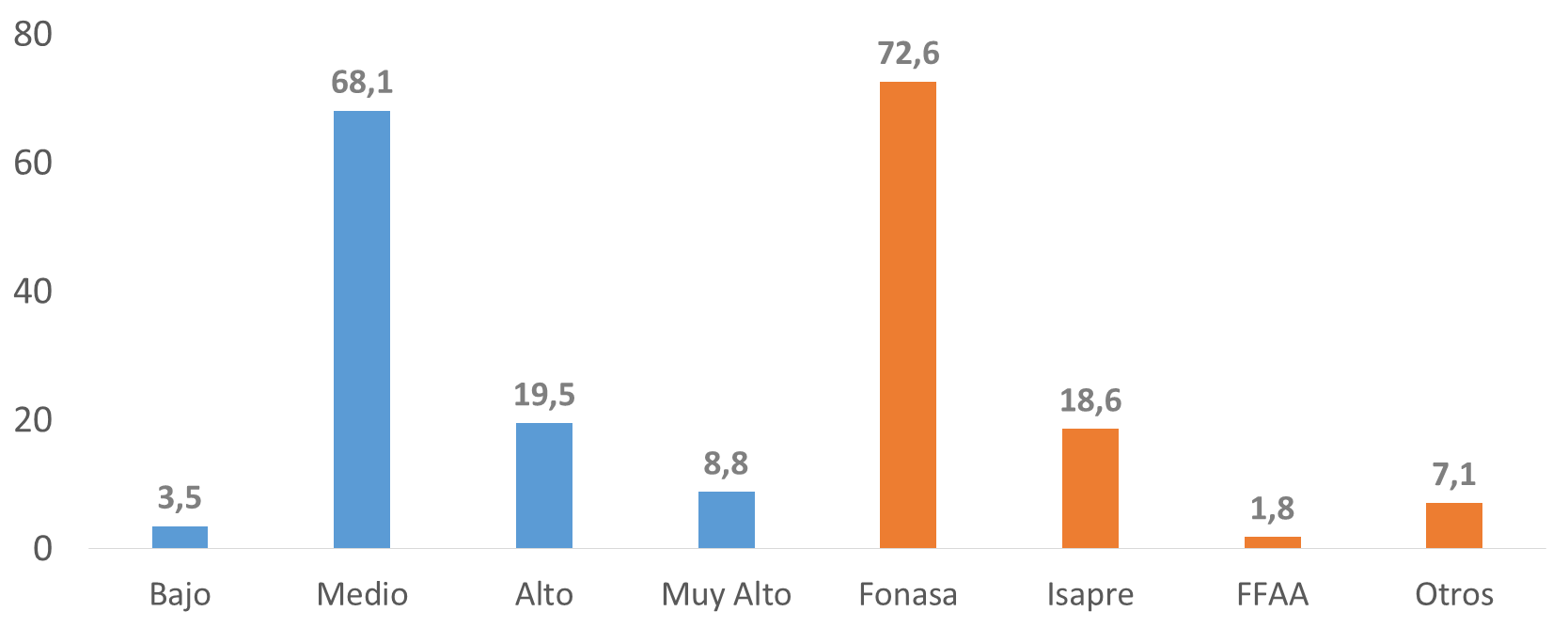 Afiliación
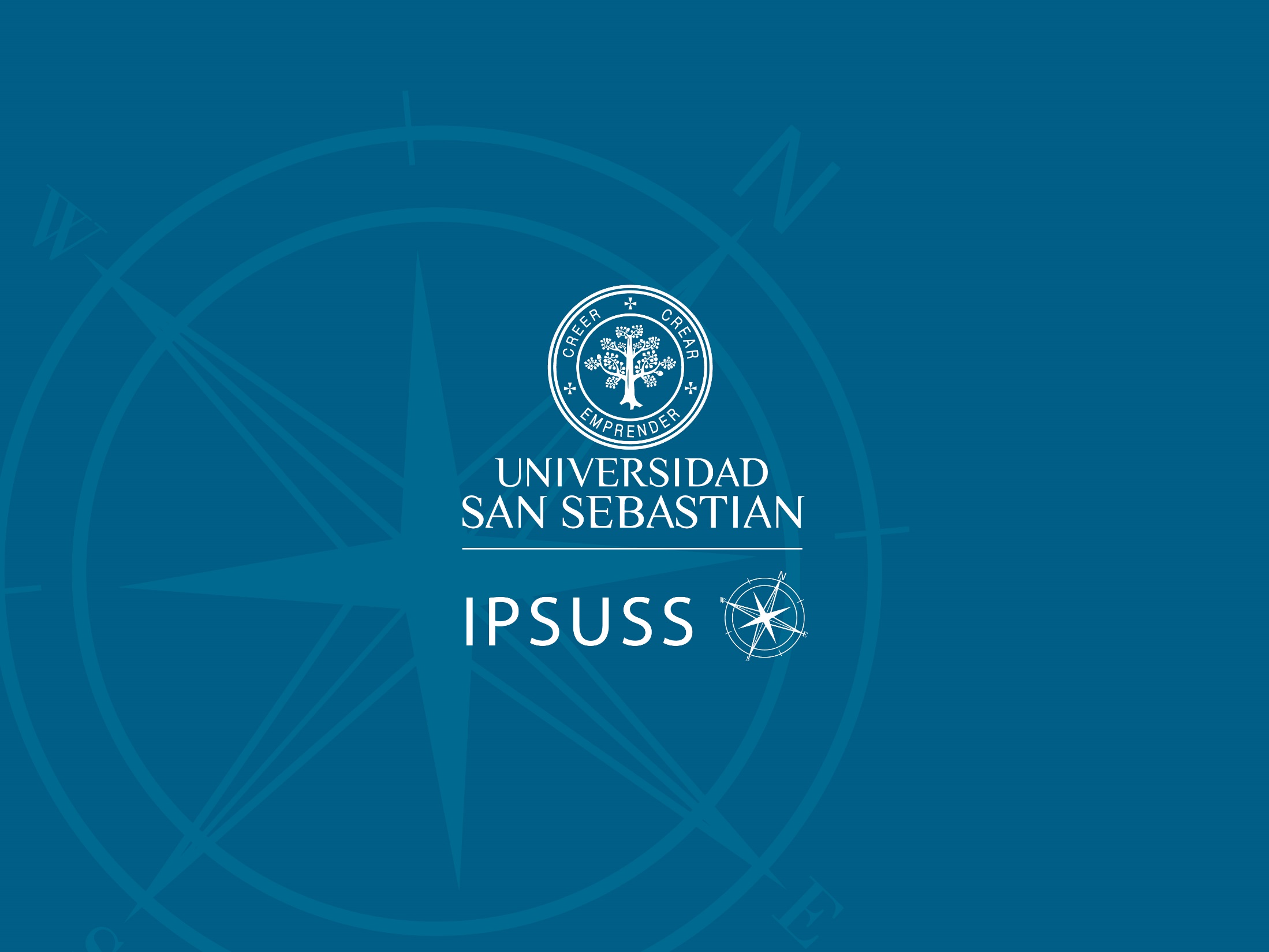